Брейн рингмоу «сош № 94» ФЕСТИВАЛЬ ЕСТЕСТВЕННЫХ НАУКразработала Журавлёва О.А. учитель химии высшей категории
ЧАСТЬ 1
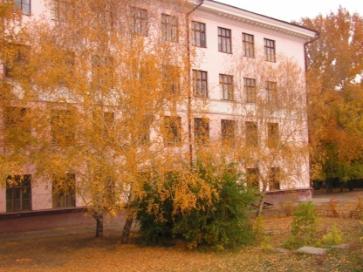 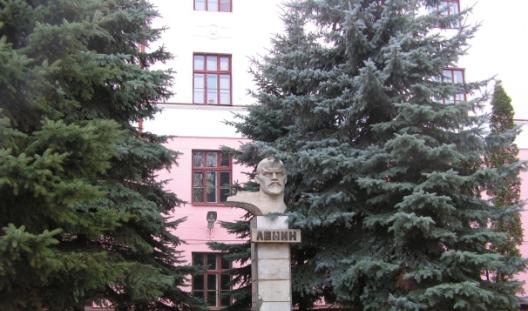 Муниципальное общеобразовательное учреждение «Средняя общеобразовательная школа № 94»
Юридический адрес: 410040, г. Саратов, проспект 50 лет Октября, дом  75
                                    
 телефон  66-68-26, 66-60-53
                                     факс  66-68-26
УДАЧИ!
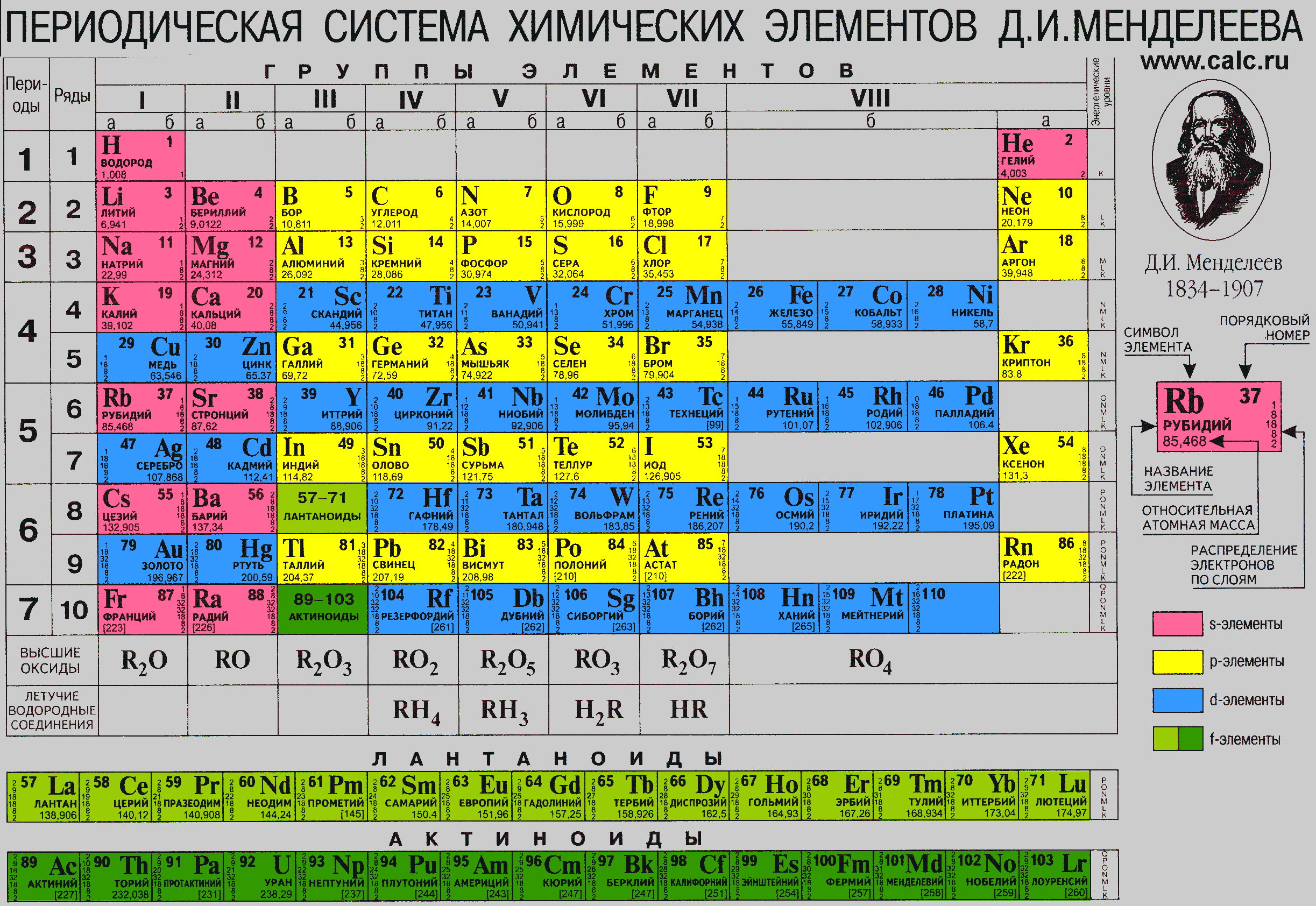 ВОПРОС 1
Какой элемент является основой всего минерального мира нашей планеты?
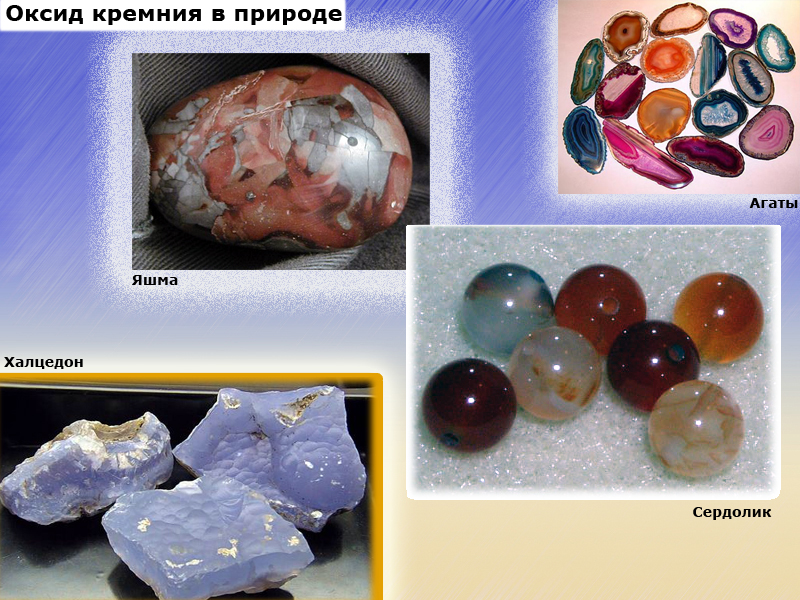 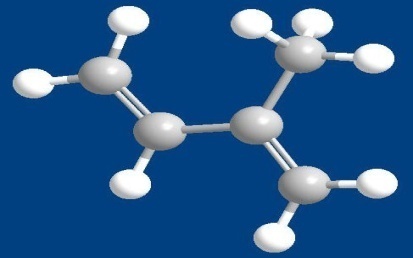 ОТВЕТ №1
Кремний составляет 26 % доступной нашему исследованию земной коры и является главным элементом в царстве минералов и горных пород, они почти исключительно состоят из соединений кремния.
ВОПРОС 2
Кто первый в России открыл способ производства фарфора?
ОТВЕТ №2
Секрет производства белого фарфора открыл современник Ломоносова Дмитрий Иванович Виноградов.
ВОПРОС 3
Какой оксид  у нас под ногами и в виде каких драгоценных камней он встречается в природе?
минераллы
ОТВЕТ №3
Кварцевый песок по химическому составу является ангидридом кремниевой кислоты. Он встречается в природе в виде прозрачного горного хрусталя, матового опала, яшмы. Горный хрусталь - это кристаллы природного кварца. Горный хрусталь, окрашенный примесями в бурый цвет, называется дымчатым топазом.
ВОПРОС 4
стекло
Каким стеклом нельзя стеклить окна, т.к. оно растворяется в воде?
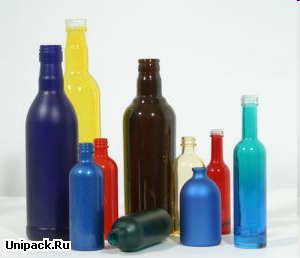 ОТВЕТ №4
Силикат натрия или калия в смеси с диоксидом кремния называется растворимым стеклом, его добывают, сплавляя песок с сернистокислым или сернокислым натрием и углем. При этом образуется «силикат-глыба», похожие на обычное стекло. От обработки кипятком под давлением это стекло переходит в растворимое состояние. Растворимое стекло широко применяется в технике для изготовления мыла, если нет жиров, для проклейки бумаги, пропитки водонепроницаемых и огнеупорных тканей.
ВОПРОС 5
Что называют оловянной 
     «чумой» ?
ОТВЕТ №5
Познакомьтесь с интересными свойствами олова, существующего в виде двух аллотропных модификаций. β-модификация имеет металлические свойства — это обычное олово, с которым мы имеем дело. α-модификация — серый порошок, имеющий полупроводниковые свойства. Переход β-модификации в α-модификацию происходит при охлаждении и называется оловянной «чумой», так как сопровождается разрушением оловянных предметов.
ВОПРОС 6
Какое основание называют и молоком и водой?
ОТВЕТ №6
Гидроксид кальция малорастворимое основание, его прозрачный раствор называют известковой водой, а нерастворимую часть – взвесь белого цвета- известковым молоком.
ВОПРОС 7
Почему в некоторых странах воду не хлорируют, а озонируют?
ОТВЕТ №7
при хлорировании воды образуются соляная и хлорноватистая кислота, что не очень хорошо для эмали зубов.                                                       Сl2 + Н2 О = НСl + НСlО
ВОПРОС 8
Какой газ называют болотным? Почему?
ОТВЕТ №8
Метан- СН4, т.к. он образуется в болотах.
ВОПРОС 9
Кто предложил «музыкальную» таблицу химических элементов?
ОТВЕТ №9
Ньюлендс  Джон Александер предложил классификацию химических элементов- закон октав, где были объединены восемь элементов, как ноты в октаве.
ВОПРОС 10
Назовите химические элементы названные  в честь мифологических героев?
ОТВЕТ №10
Титан, Тантал, Ванадий, Прометий
Брейн рингмоу «сош № 94»ФЕСТИВАЛЬ ЕСТЕСТВЕННЫХ НАУК
Часть 2
ВОПРОС 11
Что произошло бы, если бы исчез элемент кремний?
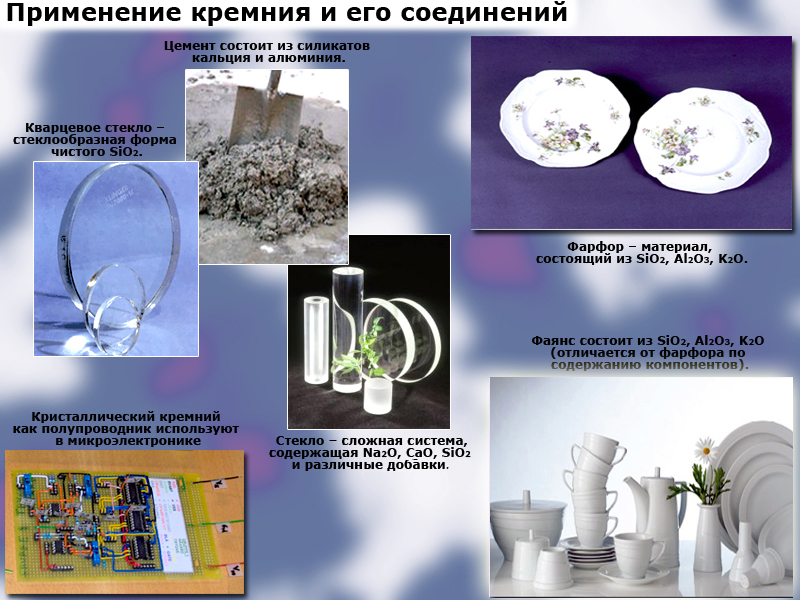 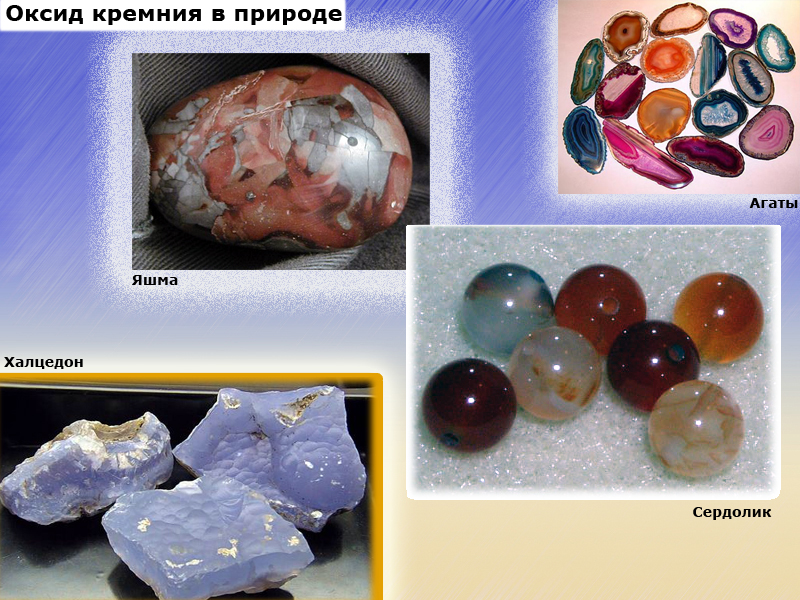 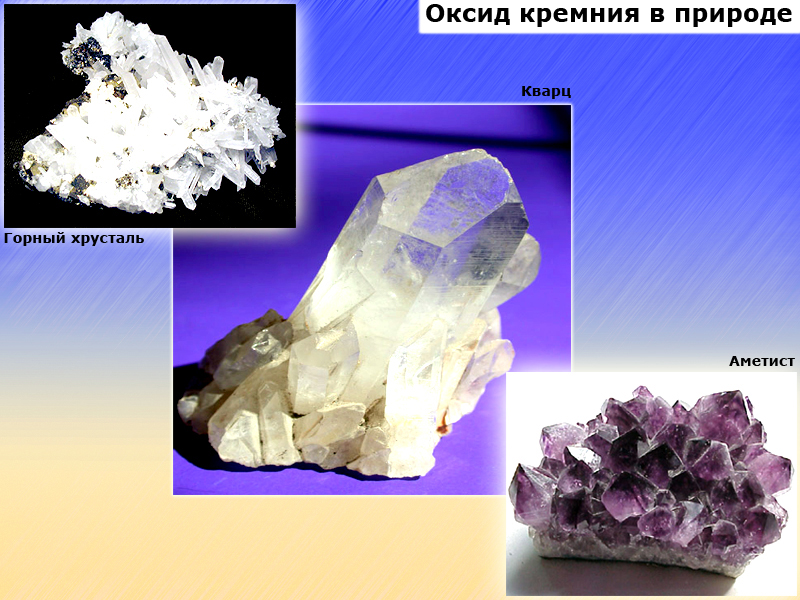 ОТВЕТ №11
Соединения кремния с кислородом и алюминием составляют 82 % состава земной коры. Из них состоят песок, глина, граниты, гнейсы, слюда и полевой шпат.
Если бы исчез элемент кремний, который составляет 26 % земной коры, то исчезли бы стекла, не было бы домов из кирпича, глины, гранита, исчезли бы все горные породы в верхнем слое земной коры. При этом освободился бы весь кислород, что составляет 49,13 % земной коры, и перешел бы в атмосферу. Вся вода из океанов превратилась бы в пар, остыла и снова упала на землю. Это продолжалось бы до тех пор, пока не остыла поверхность земли и не образовалась вновь новая земная кора из оксидов металлов.
ВОПРОС 12
Кто был основоположником теории стекловарения в России?
«Неправо думают те о стекле, Шувалов, которые стекло чтут ниже минераллов»
Художественное стекло
Изделия из стекла
мозаика
(8.11.1711-15.04.1765), гениальный русский ученый поэт, просветитель, один из самых выдающихся светил мировой науки, государственный и общественный деятель.
ОТВЕТ №12
М. В. Ломоносов был основателем теории и практики стекловарения. Он раскрыл секрет изготовления золотого рубина, научно объяснил его строение. В основанной им первой русской лаборатории М. В. Ломоносов провел большую исследовательскую работу в этой области. Он поставил огромное количество опытов и подробно разработал теоретические основы стекловарения, окраски стекла и изготовления смальты.
Гениальный ученый уже тогда предвидел, что стекло будет играть важную роль в жизни человека, понял его ценные качества и пропагандировал его применения.
Вопрос №13
Какая соль используется для умывания?
ОТВЕТ №13
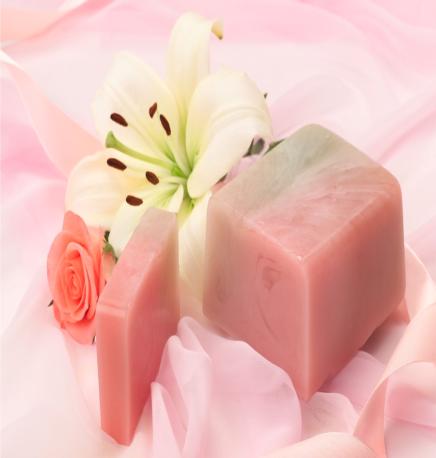 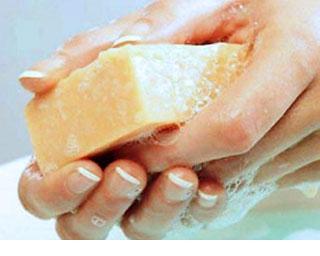 Ответ № 13
Мыло представляет собой соль – высших жирных карбоновых кислот- пальмитиновой или стеариновой . Жидкое мыло – калиевая соль, а твёрдое – натриевая.
Вопрос №14
Какая кислота может превращать стекло в газ?
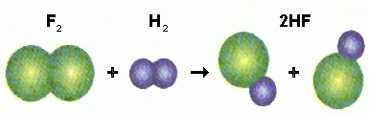 ОТВЕТ №14
Плавиковая кислота, взаимодействуя с диоксидом кремния, входящего в состав стекла, образует газообразное соединение - SіF4 фторид кремния. Поэтому хранить ее в стеклянном сосуде нельзя. Прежде чем налить плавиковую кислоту в стеклянный сосуд, внутреннюю поверхность ее следует покрыть слоем парафина.
Вопрос №15
Какой газ называют веселящим?
ОТВЕТ №15
Оксид азота ( I) -  N2Oназывают веселящим газом, т.к. он возбуждающе действует на организм и вызывает эйфорию.
Вопрос №16
Что такое сусальное золото?
ОТВЕТ №16
Золото , которое прокатывают между телячьими шкурами, ударяя по ним деревянными молотками до тех пор пока оно не станет очень тонким и  будет просвечивать на свет. Использовали его для золочения куполов храмов.
Вопрос № 17
Какие два великих открытия в химии  были совершены во сне?
Вопрос №17
Менделеев Д.И
Кекуле Фридрих Август
ОТВЕТ №17
Кекуле приснилась во сне огненная змейка, кусающая сама себя за хвост, когда он задремал около горящего камина. Проснувшись он предложил , структуру бензола в виде замкнутого шестичленного кольца.
Существует легенда , что Менделеев тоже увидел свою таблицу во сне.
Вопрос №18
Что такое лунная кислота?
ОТВЕТ №18
Селен в переводе означает лунный, а его кислота селеновой  (лунной)  Н2SeO4
Вопрос №19
Назовите химические элементы названные  в честь планет Солнечной системы.
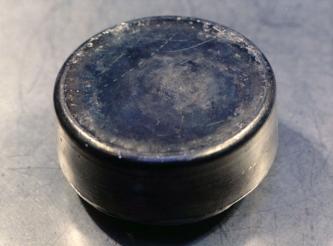 ОТВЕТ №19
Уран, Нептуний, Плутоний. 

Уран и плутоний служат сегодня горючим для ядерных реакторов, в которых получают тонны трансуранового элемента плутония.
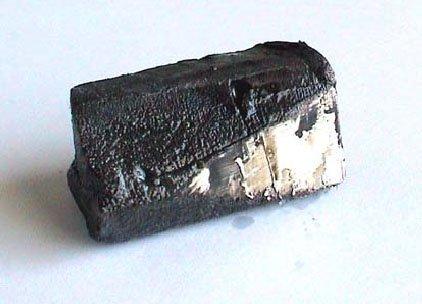 Вопрос №20
Какой металл «устраивает» пожар в воде?
ОТВЕТ №20
Щелочной металл калий.
МОЛОДЦЫ!!!
Всем спасибо.